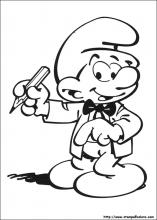 Les moitiés des nombres
révisions
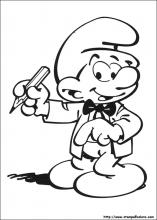 9
La moitié de 18 est …
car   9 + 9 = 18
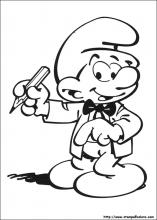 4
La moitié de 8 est …
car   4 + 4 = 8
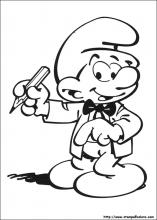 7
La moitié de 14 est …
car   7 + 7 = 14
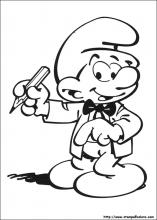 6
La moitié de 12 est …
car   6 + 6 = 12
d   u
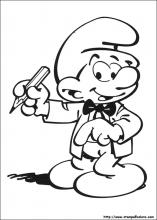 La moitié de  24 est ?
La moitié
1
2
d   u
12
Le double de 24 est …
d   u
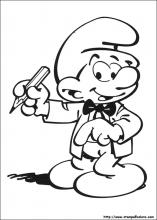 La moitié de  46 est ?
La moitié
2
3
d   u
23
Le double de 46 est …
d   u
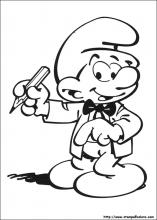 La moitié de   82 est ?
La moitié
4
1
d   u
41
Le double de 82 est …
d   u
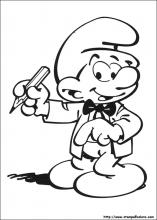 La moitié de   68 est ?
La moitié
3
4
d   u
34
Le double de 68 est …
d   u
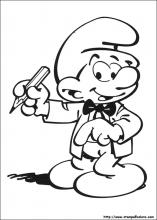 La moitié de   14 est ?
La moitié
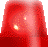 ?
2
d   u
Mais je sais que     7 + 7 = 14
7
La moitié  de 14 est …
d   u
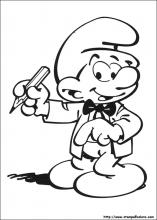 La moitié de   26 est ?
La moitié
1
3
d   u
13
Le double de 26 est …
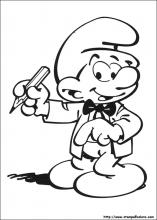 Les moitiés des nombres
Mais parfois …
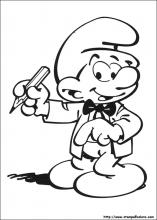 La moitié de   30 est ?
La moitié
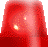 ?
0
15
La moitié  de 30 est …
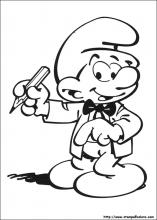 La moitié de   30 est ?
La moitié
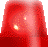 ?
0
Mais je sais que     30 = 20 + 10
La moitié
10
5
15
La moitié  de 30 est …
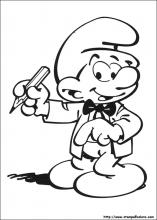 La moitié de   50 est ?
La moitié
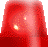 ?
0
25
La moitié  de 50 est …
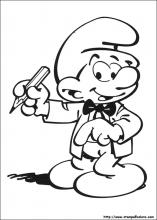 La moitié de   50 est ?
La moitié
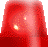 ?
0
Mais je sais que     50 = 40 + 10
La moitié
20
5
25
La moitié  de 50 est …
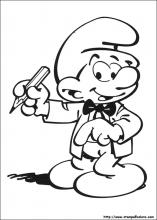 La moitié de   70 est ?
La moitié
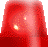 ?
0
35
La moitié  de 70 est …
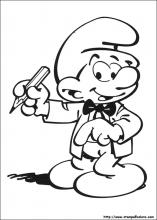 La moitié de   70 est ?
La moitié
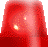 ?
0
Mais je sais que     70 = 60 + 10
La moitié
30
5
35
La moitié  de 70 est …
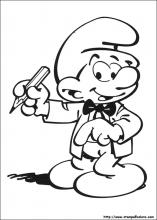 La moitié de   90 est ?
La moitié
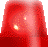 ?
0
45
La moitié  de 90 est …
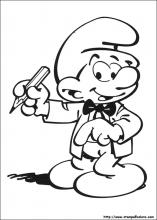 La moitié de   90 est ?
La moitié
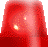 ?
0
Mais je sais que     90 = 80 + 10
La moitié
40
5
45
La moitié  de 90 est …
d   u
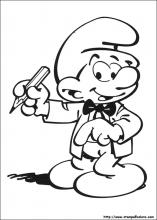 La moitié de   66 est ?
22
40
26
68
82
46
24
48
62
86
42
66
La moitié
3
3
d   u
33
Le double de 66 est …
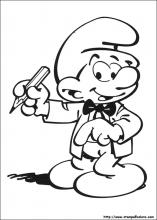 La moitié de   30 est ?
La moitié
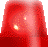 ?
0
15
La moitié  de 30 est …
d   u
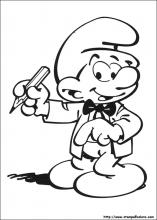 La moitié de   40 est ?
La moitié
2
0
d   u
20
Le double de 40 est …
d   u
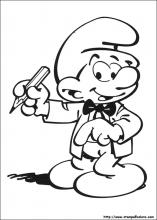 La moitié de   18 est ?
La moitié
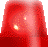 ?
4
d   u
Mais je sais que     9 + 9 = 18
9
La moitié  de 18 est …
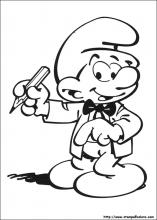 La moitié de   90 est ?
La moitié
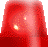 ?
0
Mais je sais que     90 = 80 + 10
La moitié
40
5
45
La moitié  de 90 est …
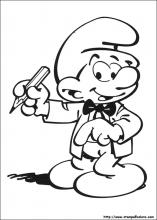 La moitié de   30 est ?
La moitié
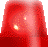 ?
0
Mais je sais que     30 = 20 + 10
La moitié
10
5
15
La moitié  de 30 est …
d   u
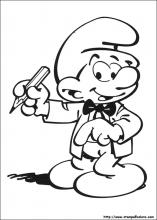 La moitié de   22 est ?
La moitié
1
1
d   u
11
Le double de 22 est …
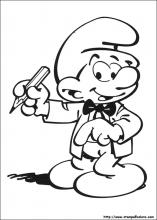 La moitié de   50 est ?
La moitié
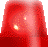 ?
0
Mais je sais que     50 = 40 + 10
La moitié
20
5
25
La moitié  de 50 est …
d   u
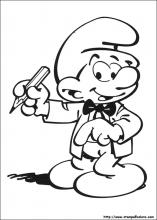 La moitié de   48 est ?
La moitié
2
4
d   u
24
Le double de 48 est …
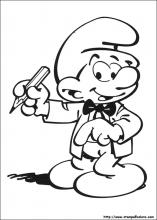 La moitié de   90 est ?
La moitié
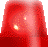 ?
0
45
La moitié  de 90 est …
d   u
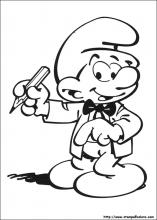 La moitié de   12 est ?
La moitié
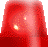 ?
1
d   u
Mais je sais que     6 + 6 = 12
6
La moitié  de 12 est …
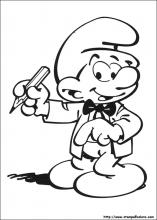 La moitié de   70 est ?
La moitié
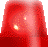 ?
0
35
La moitié  de 70 est …
d   u
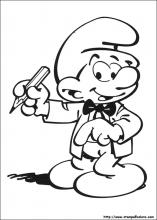 La moitié de   62 est ?
La moitié
3
1
d   u
31
Le double de 62 est …
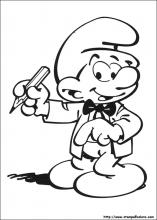 La moitié de   70 est ?
La moitié
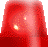 ?
0
Mais je sais que     70 = 60 + 10
La moitié
30
5
35
La moitié  de 70 est …
d   u
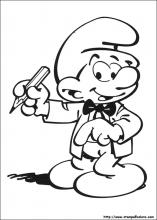 La moitié de   86 est ?
La moitié
4
3
d   u
43
Le double de 86 est …
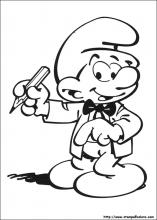 La moitié de   50 est ?
La moitié
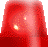 ?
0
25
La moitié  de 50 est …
d   u
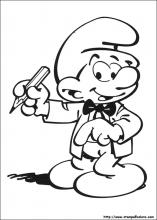 La moitié de   42 est ?
La moitié
2
1
d   u
21
Le double de 42 est …